麥哲倫築夢計畫
—夢幻小屋
三愛陳少萲
暑假時，我們搬到新家，爸爸媽媽忙著新房子的裝潢及布置，我很期待新家的樣子，所以，我決定先用冰棒棍製作我心中夢幻的房子，雖然跟實際的房子有很大的差別，但我對兩個房子都有很大的期待呢!
工具及材料
剪刀、鉛筆、熱熔槍、麻繩、保麗龍膠、黏土、美工刀、冰棒棍、鐵尺
開始製作
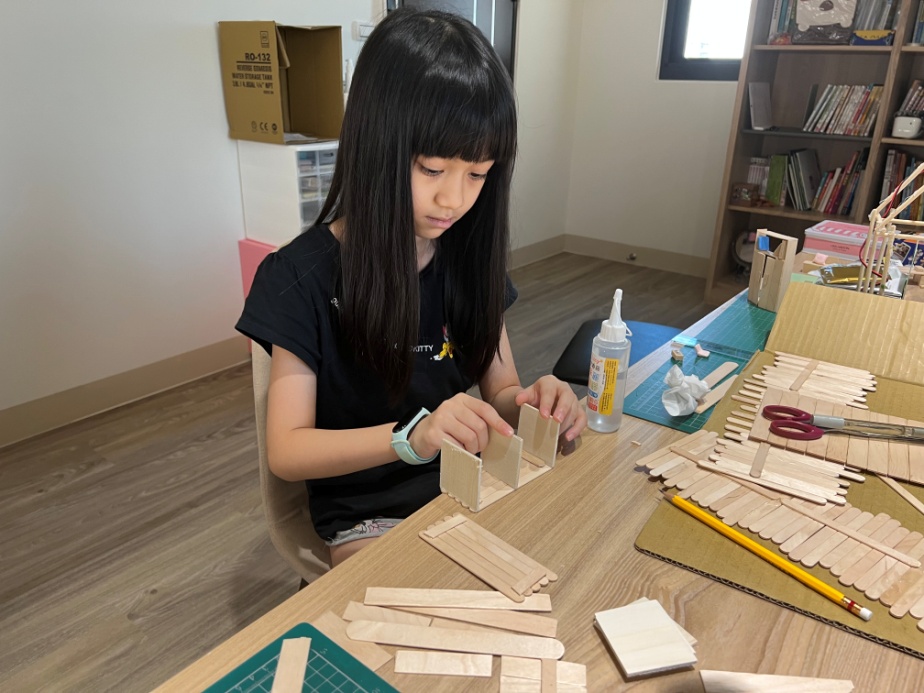 將裁好的冰棒棍用保麗龍膠黏成家具~書櫃、椅子
製作冰箱
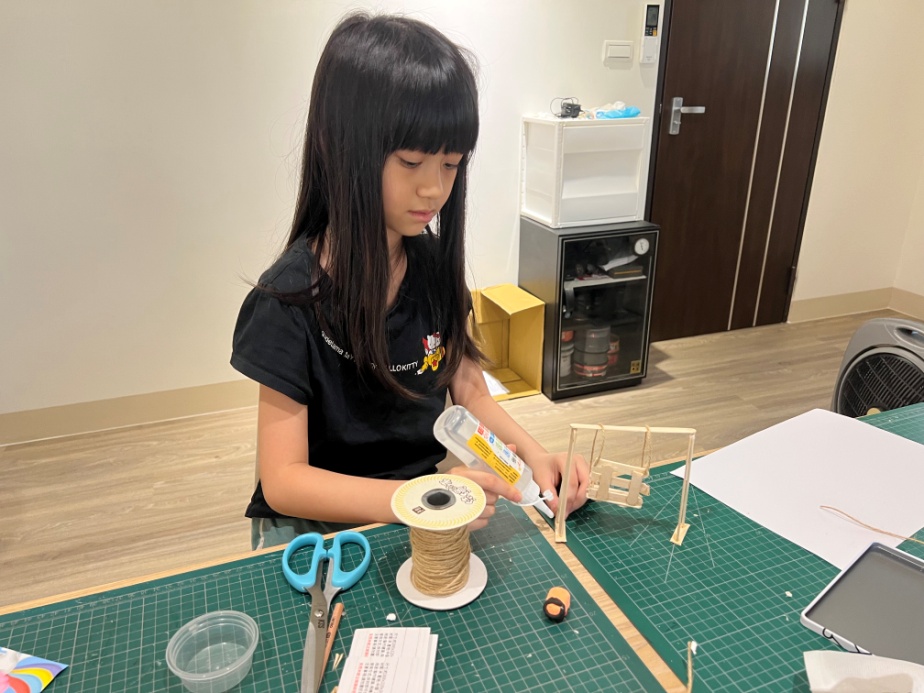 鞋櫃
鞦韆
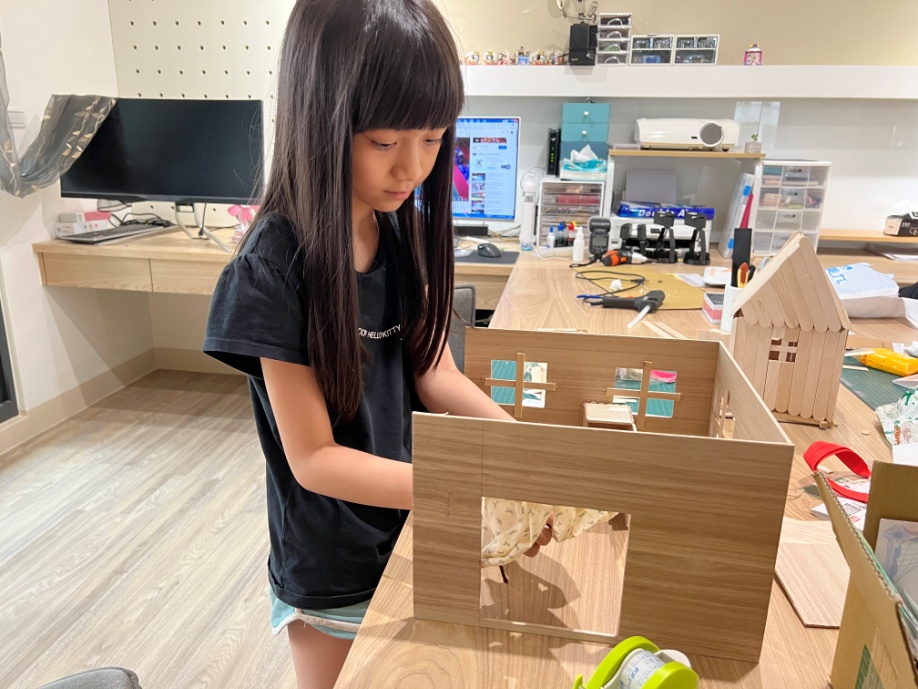 窗簾
裝上窗簾
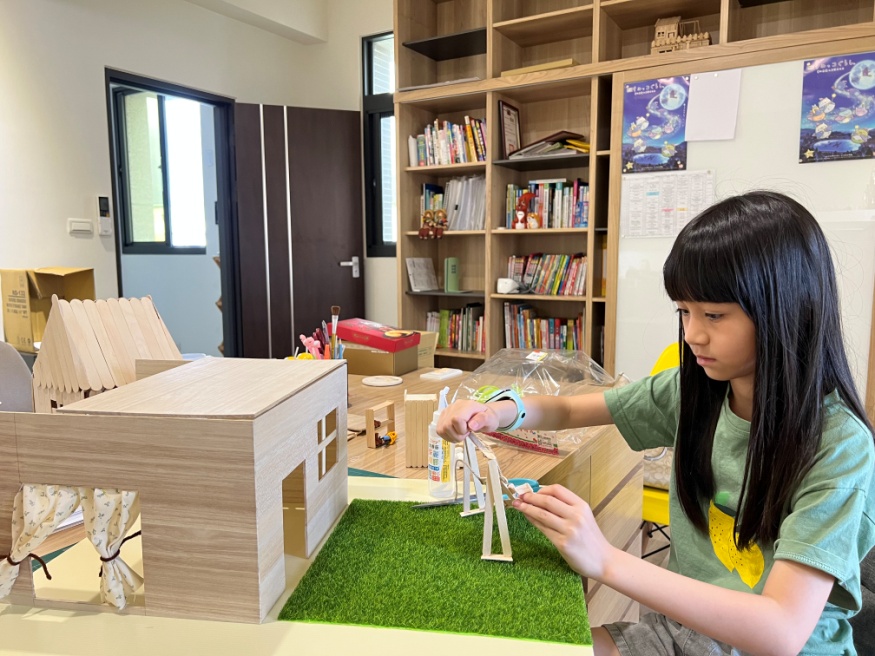 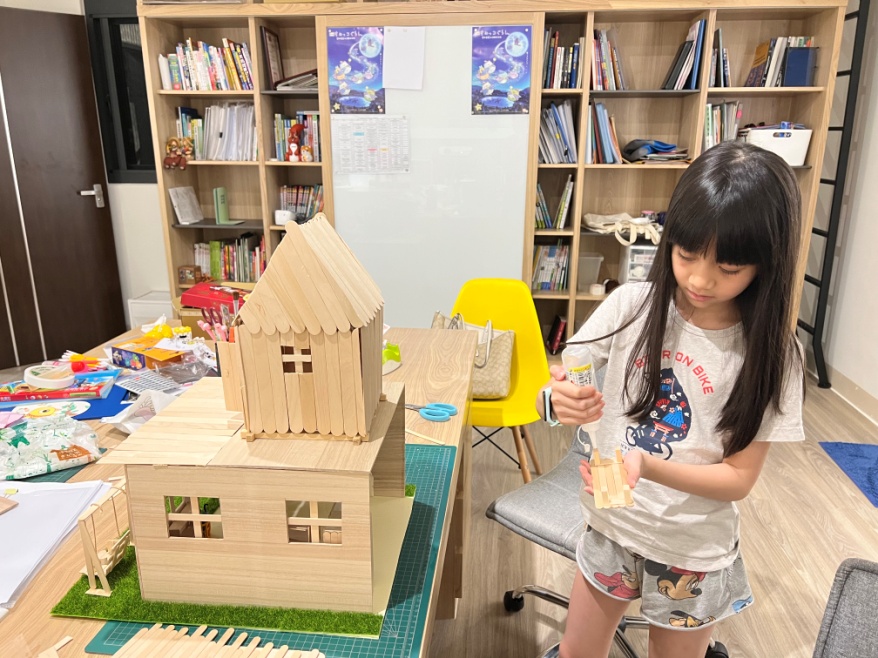 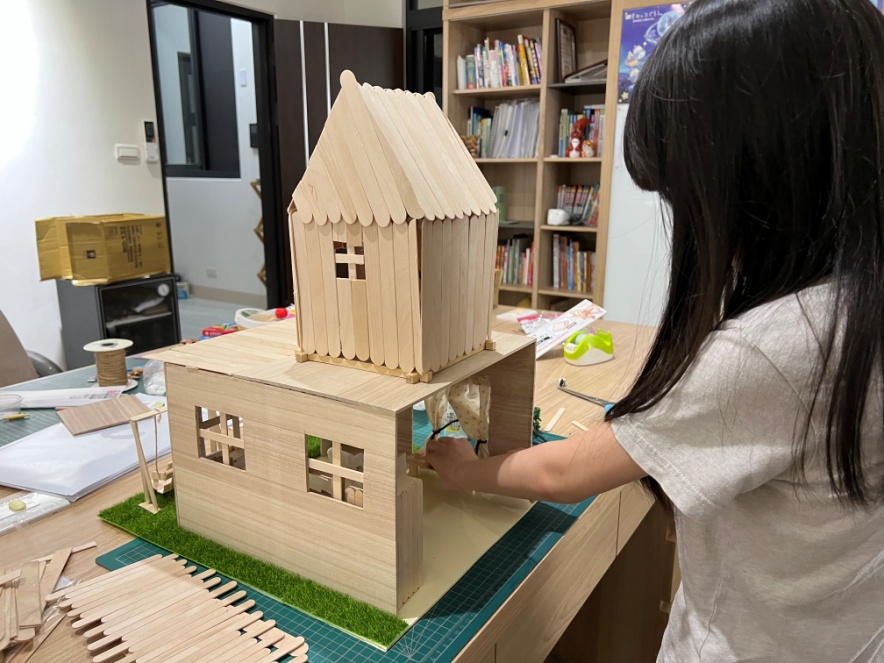 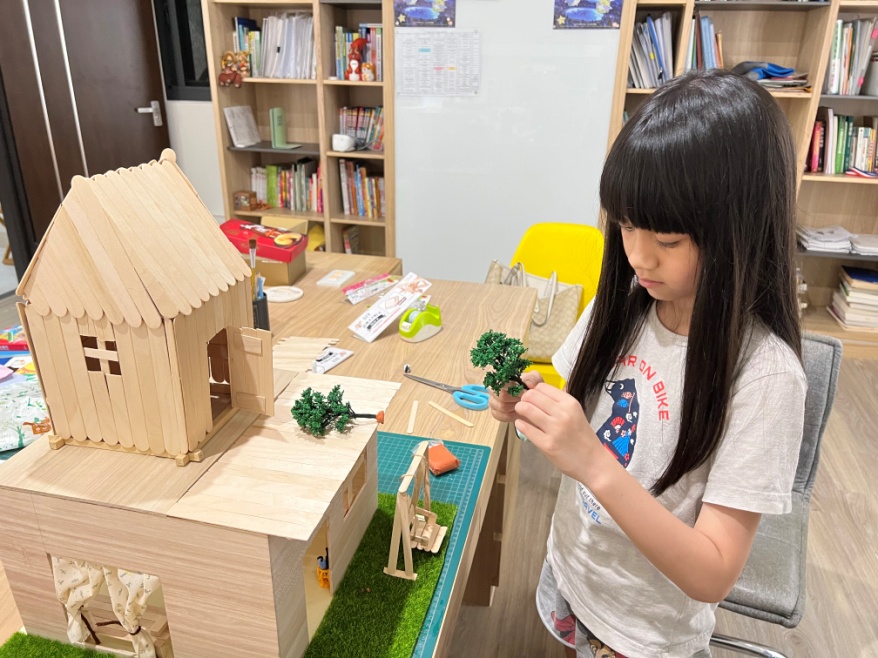 安裝組合
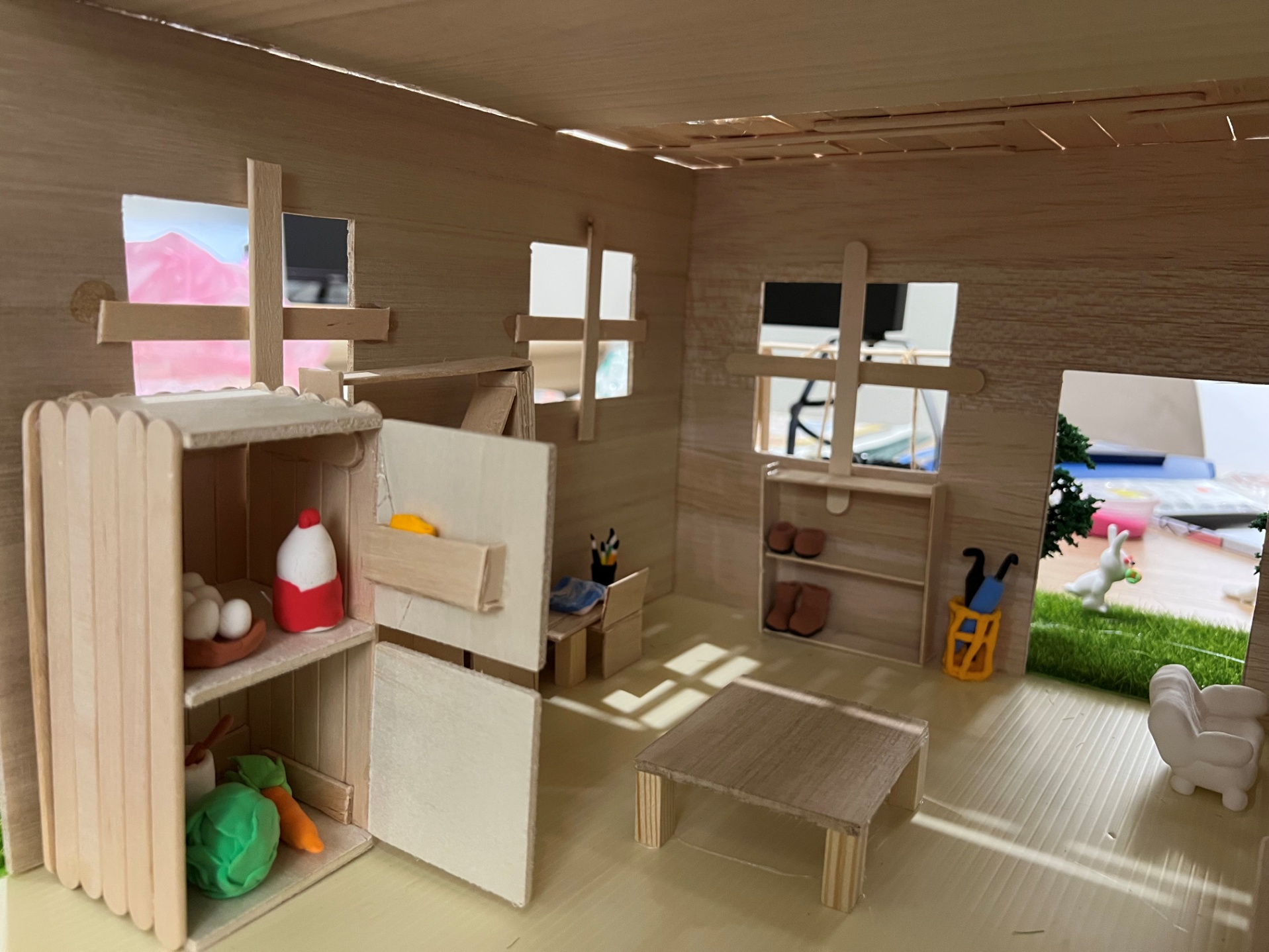 作品展示
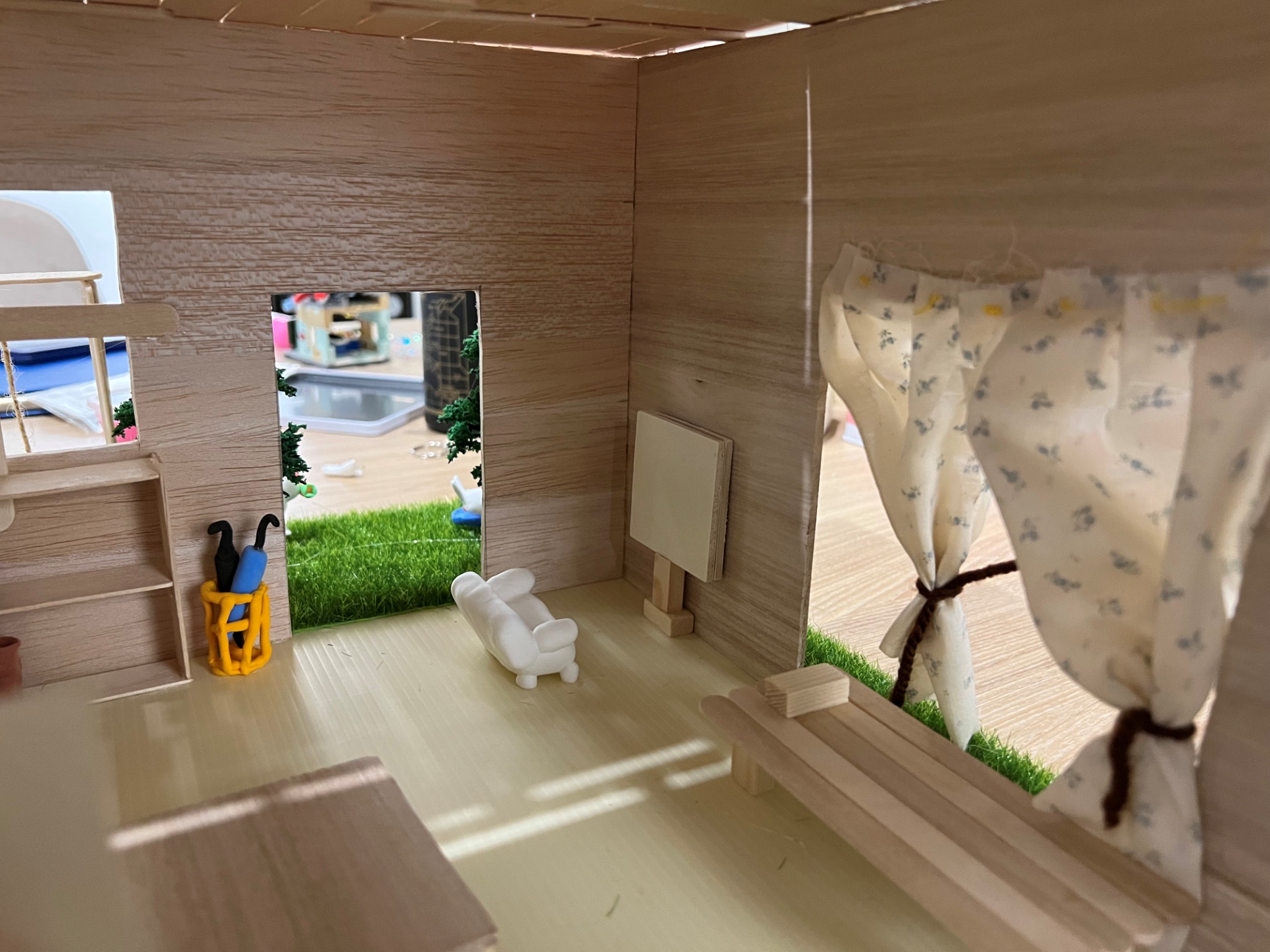 作品展示
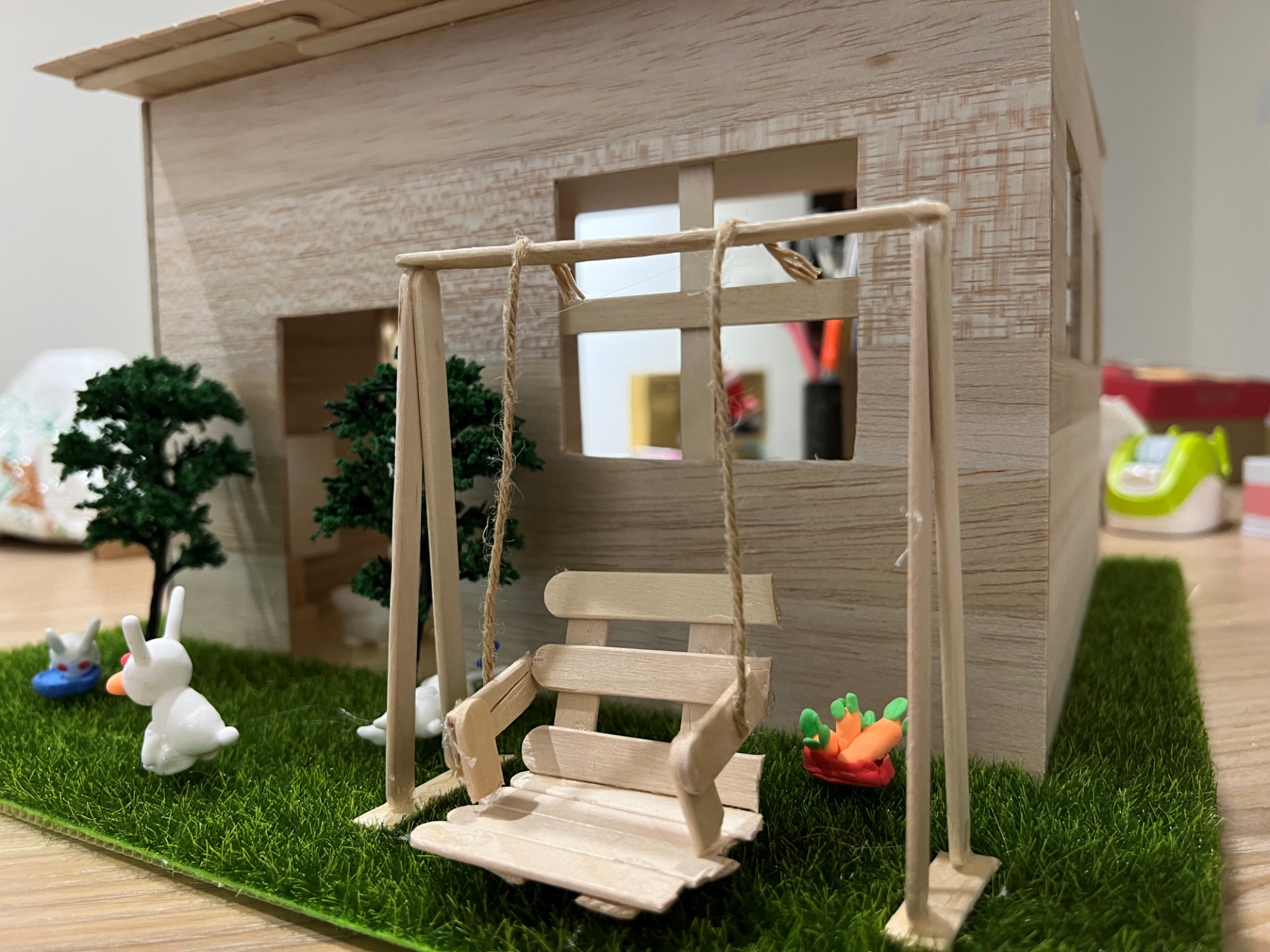 作品展示
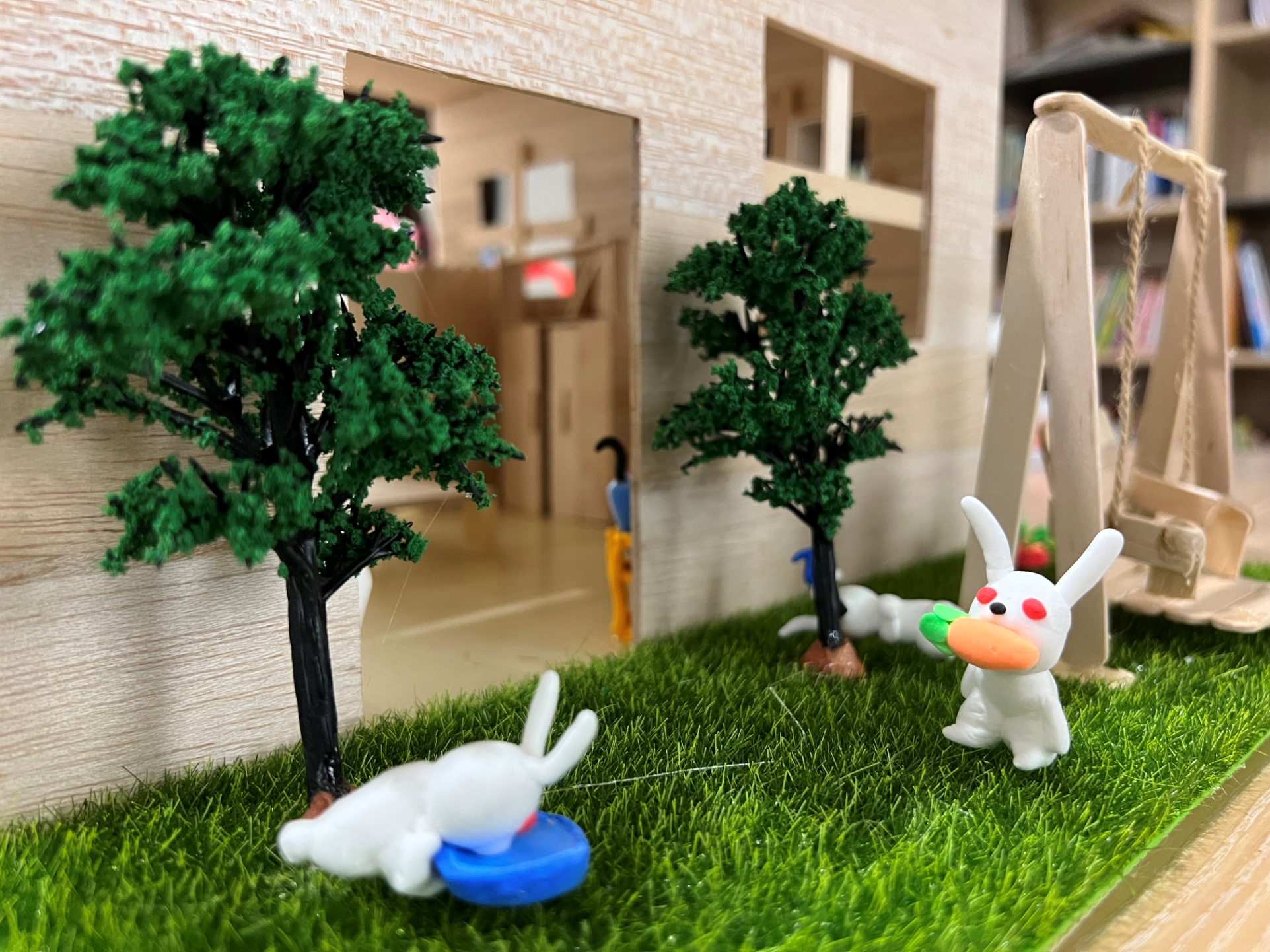 作品展示
遇到的困難
因為木片不好裁切，所以切割的部分都請爸爸幫忙。
窗簾的折線要使用針線縫製，所以這是媽媽幫我完成的。
心得
完成作品後，看著我辛苦製作的房子，覺得很有成就感。
雖然跟真的房子有很大的不同，但是如果真的可以進去住的話，應該蠻舒服的。
謝謝聆聽